Краевое государственное бюджетное
профессиональное образовательное учреждение
«Красноярский медицинский техникум»
(КГБПОУ КрасМТ)
Как избежать разрывов промежности во время родов?
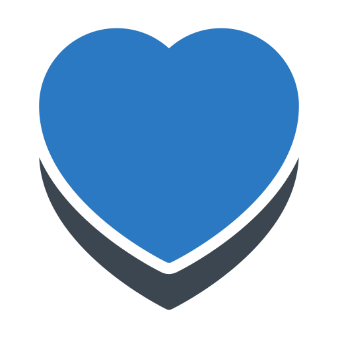 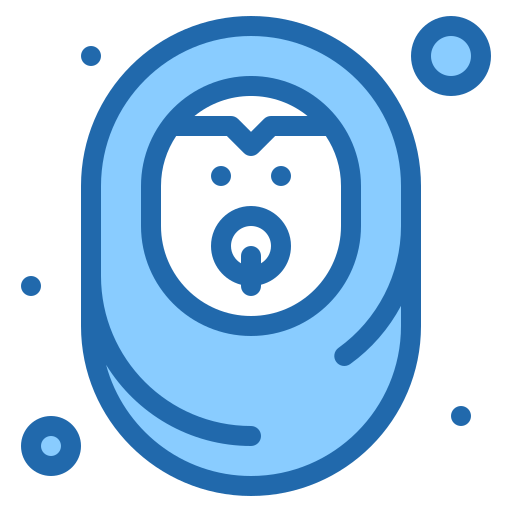 г. Красноярск ул. 
Инструментальная 12, корп. 16 
+7 (391) 264-35-10
Выполнила: Филиппова А.В
Научный руководитель: Гардт Т. В.
Правило 3: выполняйте упражнение Кегеля
Правило 1: регулярно проходите осмотр у гинеколога
При их регулярном выполнении вы сможете:
укрепить мускулатуру тазового дня;
научиться прицельно напрягать и расслаблять мышцы в области уретры, влагалища, ануса;
повысить эластичность тканей половых путей;
улучшить общее физическое состояние.
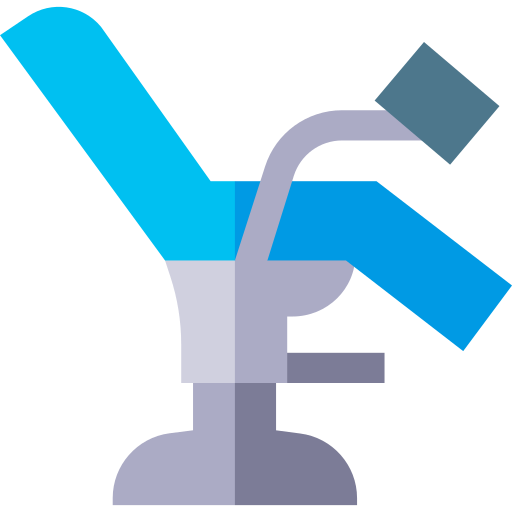 Посещение гинеколога позволит вовремя выявить воспалительные заболевания и начать их лечение на ранней стадии развития. Важно отметить, что многие воспалительные процессы половой сферы протекают бессимптомно, и диагностировать их можно только при помощи медицинского обследования.
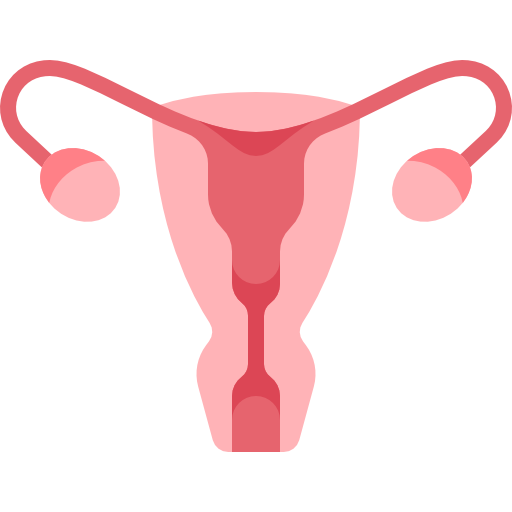 Правило 2: посещайте курсы подготовки к родам
Правило 4: делайте массаж промежности
Массаж промежности беременная может выполнять самостоятельно или с помощью своего партнера. Перед процедурой нужно вымыть руки и смазать их специальным маслом.
На поверхность половых губ и входа во влагалище наносится слегка подогретое масло.
Палец аккуратно вводится во влагалище и располагается на его задней стенке.
Массаж проводится осторожными полукруговыми движениями в левую и правую сторону. Продолжительность массажа составляет 5-7 минут.
Курсы подготовки к родам — многофункциональная комплексная программа, которая позволяет беременным:
научиться правильному дыханию во время родов, немедикаментозным техникам обезболивания;
подробно узнать о физиологических процессах во время родов и подготовиться к ним психологически;
поддерживать отличную физическую форму, укреплять мышцы тазового дна при помощи специальных упражнений.
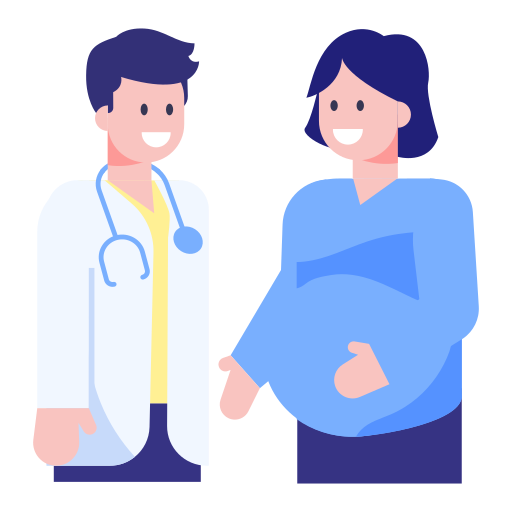 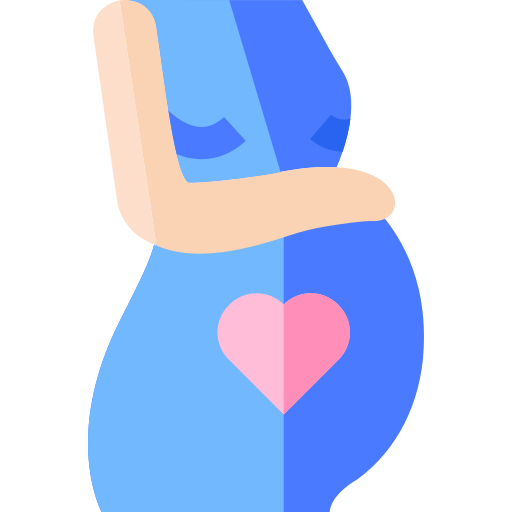